Asian American Quality of Life InitiativeFinal ReportCommunity Advancement NetworkSeptember 14, 2018
Project Background
Project Background
The AAQOL Advisory Commission was created through Ordinance 20131024-084 and provides input on the Asian American Quality of Life Initiative as part of its mission to advise Council on issues related to provide on-going guidance and support for the City’s AAQOL Initiative.
In October 2013, the Council passed Resolution No. 20131024-085 to conduct facilitated discussions of the Asian American quality of life issues, develop strategies to address the findings of a Community Scorecard and report to Council recommendations for enhanced or new City programs and practices.
Reports
Reports
Executive Summary of the Asian American Quality of Life in Austin:
Asian American Health Assessment
The Asian American Community in Austin: A Demographic Snapshot
Asian Americans in Austin: Final Report of the Asian American Quality of Life
Asian American Community Engagement Data Indicators
5
[Speaker Notes: Asian American Health Assessment (July 2014)
Conducted by the Asian American Resource Center, Inc., the project conducted research into specific health issues in subpopulations based on national studies and studies from other communities they followed by gathering qualitative data (small focus group-based) concerning participants’ perceptions of their community’s general health and health care access, including both health care utilization and health care barriers. Focus groups represented the subpopulations of South Asia, Vietnamese, Koreans, Chinese, Taiwanese, Asian refugees and Asian American seniors. The project was funded by the City of Austin/Travis County Health and Human Services Department (now Austin Public Health) to raise awareness and provide recommendations regarding the health concerns and disparities within the diverse Asian American community. 

The Asian Community in Austin: A Demographic Snapshot (January 2016)
Prepared by City Demographer Ryan Robinson, the study provides an analysis to benchmark quantitative indicators that measure the quality of life of Asian households in Austin. Data indicators included family income, educational attainment, poverty thresholds, unemployment levels and home ownership rates. These measures were compared to other cities, the state and the nation.

Asian Americans in Austin: Final Report of the Asian American Quality of Life (October 2016)
Led by Dr. Yuri Jang, a research team in the School of Social Work at the University of Texas at Austin conducted a large-scale survey of Asian American residents in the Austin area. The survey was designed to explore the unique experiences and challenges of Austin diverse groups of Asian Americans and identify their health and social needs. For the study’s purpose, five Asian American ethnic/cultural groups were identified based on federal and local demographic sources. These target population groups included Asian Indian, Chinese, Filipino, Korean, Taiwanese and Vietnamese. More than 2,600 surveys were collected and analyzed that produced statistically significant results. This study sheds light on the importance of using culturally and linguistically sensitive approaches to reach out to the Asian American population and it provides an insight into the myth of Asian Americans as a model minority

Asian American Community Engagement Data Indicators (2017)
A collaborative effort between the AAQOL Advisory Commission and the City’s Community Engagement Division of the Communication and Public Information Office (CPIO), this complementary, community-based needs assessment research project over-sampled Asian American groups outside of the target group populations identified in the previous quantitative reports. This project engaged 28 different ethnicities from the Asian American community through community conversations at public locations and at private homes/special gatherings. In numerous cases, feedback evolved while utilizing a special kit called “Conversation Over Tea.” Target groups reached included, but were not limited to, Burmese, Nepalese, Laotian, Thai, 
Malaysian, Japanese, Iranian, Iraqi and Syrian. The total number of interactions included approximately 850 survey participants, 76 Conversations over Tea returns, 11 community conversations and numerous Travel Booth engagements. Gathering and evaluating all of this information provided the City of Austin with tools to more effectively conduct community engagement and determine what services are important to the Asian American community.]
Project Pillars – Framing our effort
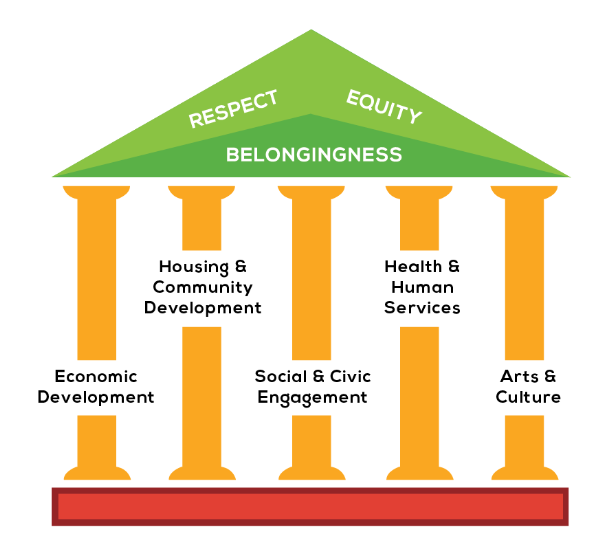 7
Findings
[Speaker Notes: This study’s classification of regions utilizes the U.S. State Department’s categorization for their bureaus of foreign affairs. For the purpose of this study, participants were classified in the following way based on their country of origin:

• Near East: Baharain*, Iran, Iraq, Israel*, Jordan*, Kuwait*, Lebanon, Oman*, Palestine, Qatar*, Saudi Arabia*, Syria, United Arab Emirates* and Yemen*;

• South and Central Asia: Afghanistan, Bangladesh, Bhutan, India, Kazakhstan*, Kyrgyzstan*, Nepal, Pakistan, Sri Lanka, Tajikistan*, Turkmenistan* and Uzbekistan;

• East Asia: China, Japan, Mongolia*, North Korea, South Korea and Taiwan; 

• South East Asia: Burma (Myanmar), Cambodia, Indonesia, Laos, North Korea, Malaysia, Philippines, Singapore and Thailand.

* Every efforts were taken to engage with communities from every ethnic self-identification origin. The countries with an asterisk did not register any participation during the study.]
Findings
Language
Cultural Awareness
Trust
Safety
Myth of the Model Minority
Isolated Communities
Accessing Services
Mobility
Health and Human Services
Economic Opportunity and Affordability
9
[Speaker Notes: Language: Participants declared over 51 languages as their primary or secondary language.
Cultural Awareness: Recognizing that the diversity of Austin’s Asian American communities enriches the city’s culture is a step to creating meaningful relationships.

Cultural Awareness: Opening lines of communication provides the ability to explore and learn from diverse Asian cultures in Austin, including the various faiths espoused, diversity of cuisines, range of celebrations and more. Recognizing that the diversity of Austin’s Asian American community enriches the city’s culture is a logical step to creating a meaningful relationship with the Asian American community. With an understanding of these different ethnic and economic groups within the Asian American community, the City can offer culturally relevant programs and services such as a comprehensive language services program, support to non-profits that service the Asian American community and an array of job opportunities and trainings.

Trust: As City opportunities and access to services increases, communication about those opportunities must be tailored to build trust.
Safety: As the City of Austin practices meaningful conversations by engaging, listening and taking action, the community becomes a partner by openly sharing their thoughts and ideas on how to make Austin a better place.

Safety: As the City of Austin practices meaningful conversations by engaging, listening and taking action, the community becomes a partner by openly sharing their thoughts and ideas on how to make Austin a better place. During the engagement phase of this initiative, participants expressed concerns about their feeling of safety in specific parts of the city. They spoke of a need for more diversity among law enforcement representative

Myth of the Model Minority: Incomplete data does not represent the diverse Asian American population needs.
Isolated Communities: Within Austin’s Asian American community, there are groups that feel further isolated from the community at large due to language, geographical segregation or the belief that government does not care. These groups want to engage and contribute to the civic process.

Isolated Communities: Within Austin’s Asian American community, there are groups that feel further isolated from the community at large. These groups want to be engaged and contribute to the decision-making at a local level. But, either due to limited English proficiency, lack of knowledge of municipal services, geographical segregation or the belief that government does not care about them, many participants do not feel empowered to engage or a basic understanding on how to access such services. 

Accessing Services: A two-way partnership is essential to improve the quality of life. The City and other organizations should improve access to services in a culturally and linguistically relevant manner. The community could improve efforts to share its needs and recommendations so culturally respectful services can be provided. 

Mobility: Many Asian Americans of all ages consider Austin’s public transportation system lacking in terms of accessibility and convenience. In particularly, seniors want to retain their independence by having access to public transportation that connects them to businesses, services and activities. 

Health and Human Services: Participants expressed concern about the lack of accessible, affordable and culturally aligned social and health services including mental health provisions, health and social services.

Economic Opportunity and Affordability: Asian Americans are concerned with affordability and access to a wide range of job opportunities, senior services and disability services. Asian American business owners want more accessibility to City services and incentives to grow their businesses.]
Recommendations
Recommendations
Economic Development
Culturally relevant business programs and services
Housing and Community Development
Improve public transit
Make Austin more affordable
11
[Speaker Notes: Economic Development: 
Create and implement culturally relevant business programs and services that support and assist Asian American owned businesses to grow and expand to all areas of the city.

Housing and Community Development Pillar: 
Improve public transit information, convenience and accessibility; prioritize neighborhoods with limited or no access to public transportation and provide shuttle/door-to-door services for seniors to connect to mass transit.
Create and implement strategies to make Austin more affordable, including policies and programs that educate about discriminatory practices, improve employment and job training opportunities and decrease cost of living expenses.

Health and Human Services Pillar: 
Develop an Austin 101 workshop to provide information about City services.
Continue health education, assessments and counseling practices. Train service providers with tools to culturally and linguistically accepted practices to engage diverse communities.
Improve readability of documents taking in consideration appropriate graphics and a variety of reading proficiencies.]
Recommendations (cont’d)
Health and Human Services
“Austin 101” workshop
Culturally and linguistically accepted practices
Improve readability of documents
Arts and Culture
Cultural awareness training
Create learning opportunities for Austinites
Mentor arts groups
12
[Speaker Notes: Arts and Culture:
Provide cultural awareness training to City staff, vendors and other service providers receiving any type of funding from the City.
Create learning opportunities for Austinites to expand multicultural knowledge with a goal of developing appreciation for diverse cultural groups.
Mentor arts groups to successfully access City services and funding.]
Recommendations (cont’d)
Civic Engagement
Outreach strategy for HRD to improve diversity
Increase trust in government
Support the Language Access Program
Multicultural outreach and engagement plans
Contracts awarded for outreach include engaging with diverse Asian Americans
Increase participation in civic life
13
[Speaker Notes: Civic Engagement:

Create and execute an outreach strategy for HRD to improve diversity of City staff at all levels.
Increase trust in government by building meaningful relationships with diverse representative of the community.
Provide funding and resources to support the Language Access Program with an easy one stop location to request assistance.
Require City departments providing services or engaging with the community to draft a multicultural outreach and engagement plans to improve access, participation and awareness of the services provided.
Require that any contract awarded for outreach includes a meaningful plan to engage with the diverse Asian American community in Austin.
Increase participation in civic life by providing trainings that showcase a variety of tools and strategies to organize and share perspectives with the City and other organizations.]
AAQOL Advisory Commission Observations
The Quality of Life Initiative was an evolutionary process and continues to evolve. Community Dialogue events will be plan for the next fiscal year
The data from the UT survey has been used for a number of research studies (7 Publications, 3 under review and 4 in progress)
The recommendations from the initiative are becoming the basis for budget recommendations from the Commission
Health & Human Services Pillar (7)
Arts & Culture Pillar (3)
Social & Civic Engagement Pillar (5)
Housing & Community Development Pillar (2)
Economic Development Pillar
14
[Speaker Notes: 542 quantitative
674 qualitative]
Next Steps
More information at www.austintexas.gov/asianlifeaustin
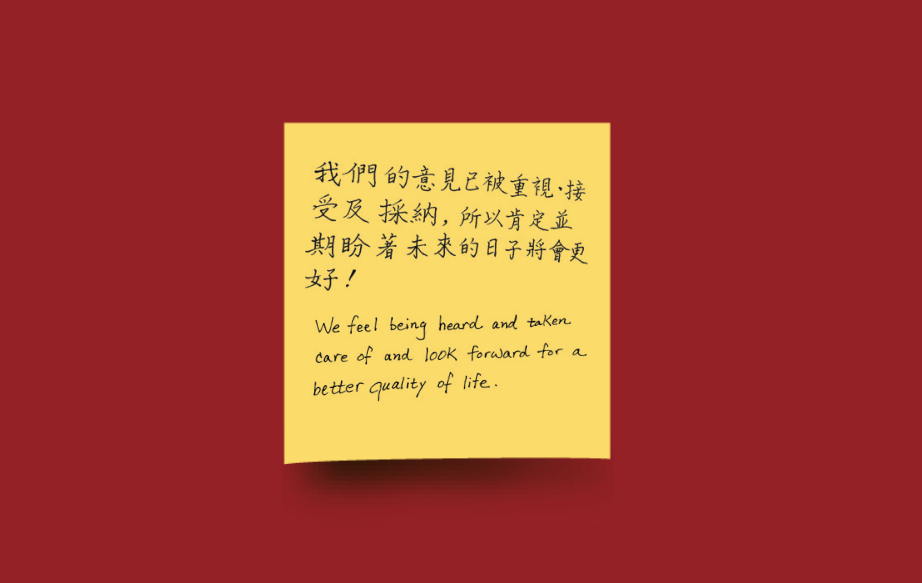 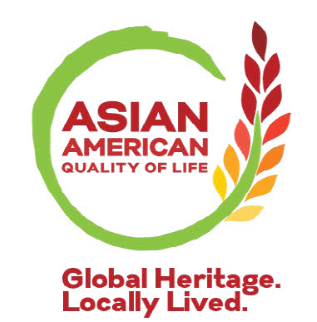